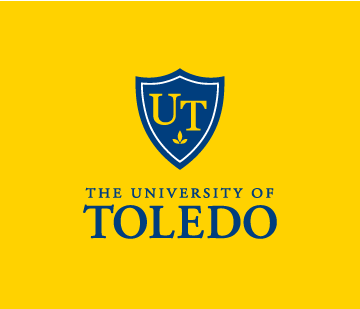 4
5
6
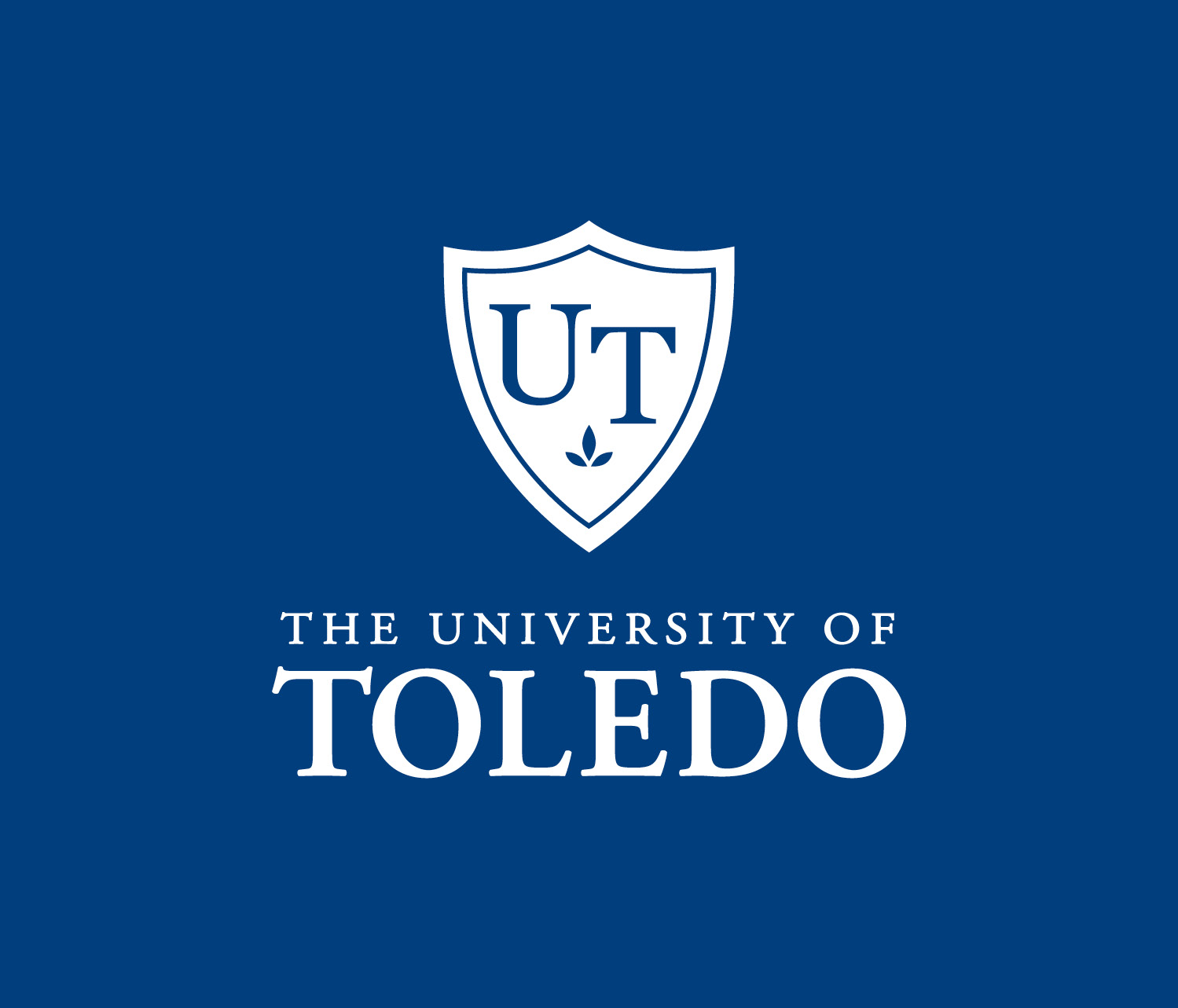 7
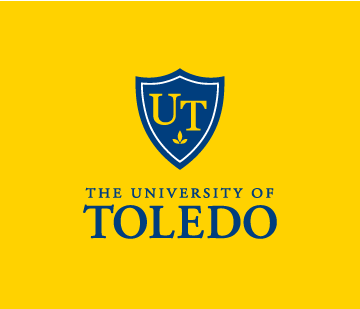 9